Русская драматургия ХХ века. Художественный мир драмы А.Вампилова
План
История становления драмы после октября 1917
Драма 20-х годов
Драма 30-40-х годов
Драма 50-60-х годов. Социально-психологическая пьеса.
Художественный мир драмы А. Вампилова
Особенности эстетики А Вампилова
История создания комедии «Старший сын»
Особенности сюжета, композиции
Нравственные искания героев, система образов
Особенности конфликта
Современная драматургия
Проблема героя в современной драме
Темы, сюжеты, проблемы
Эстетические поиски. Абсурдисткая драма
20-е годы
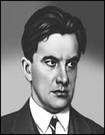 установление государственного контроля над театрами, репертуар которых должен отвечать современной идеологии 
романтическая трактовка революционных событий, сочетание трагедии с социальным оптимизмом 
начал складываться жанр советской сатирической комедии, на первом этапе своего существования связанный с обличением НЭПа 
В.Маяковский ( «Мистерия-Буфф»,«Клоп», «Баня») Сейфуллин («Виринея»), А.Серафимович («Марьяна», авторская инсценировка романа «Железный поток»), Л.Леонов («Барсуки»), К.Тренев («Любовь Яровая»), Б.Лавренев («Разлом»), В.Иванов («Бронепоезд 14-69»), В.Билль-Белоцерковский («Шторм»), Д.Фурманов («Мятеж»)
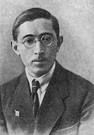 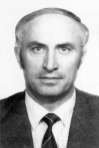 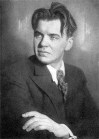 30-40-е годы
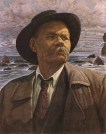 Поиски  нового положительного героя 
Популярностью пользовались пьесы, в которых выводился образ Ленина
В период Великой Отечественной войны 1941-1945 и в первые послевоенные годы на первый план закономерно вышла патриотическая драматургия как на современные, так и на исторические темы. После войны широкое распространение получили пьесы, посвященные международной борьбе за мир.
М.Горький («Егор Булычов и другие», «Достигаев и другие»). Н.Погодин («Темп», «Поэма о топоре», «Мой друг»), В.Вишневский («Первая конная», «Последний решительный», «Оптимистическая трагедия»), А.Афиногенов («Страх», «Далекое», «Машенька»), А.Корнейчука («Гибель эскадры», «Платон Кречет»), М.Светлова («Сказка», «Двадцать лет спустя»), К.Симонова («Парень из нашего города», «Русские люди», «Русский вопрос», «Четвертый» ).
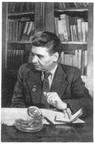 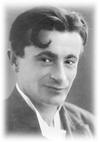 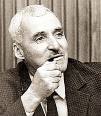 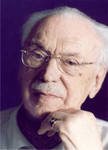 драматургия для детей, создателями которой были А.Бруштейн, В.Любимова, С.Михалков, С.Маршак, Н.Шестаков
Е.Шварц, аллегорические и парадоксальные сказки которого адресовались не столько детям, сколько взрослым («Золушка», «Тень», «Дракон»
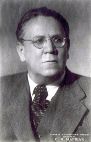 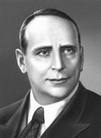 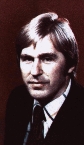 50-60-е годы
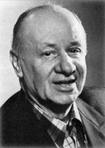 Осуждена   так называемая "теория бесконфликтности"
Ежегодно проводились конкурсы современной драматургии, журнал "Театр" в каждом выпуске публиковал одну - две новые пьесы. Всесоюзное агентство по авторским правам издавало ежегодно несколько сотен современных пьес, закупленных и рекомендованных к постановке 
Появились произведения новых талантливых авторов, сформировались индивидуальности трех драматургов, чьи пьесы много ставились на протяжении всего советского периода — В.Розова, А.Володина, А.Арбузова.
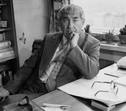 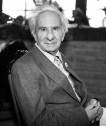 Социально-психологическая пьеса
будничный, даже бытовой фон самого действия - глубокий, многослойный философский и этический подтекст
отражение «вечных», общечеловеческих вопросов и проблем
 использование таких приемов, как
создание «подводного течения» 
встроенного сюжета, 
расширения сценического пространства путем введения в действие поэтических или предметных символов. 
внесценические «голоса», иногда составляющие, по сути, отдельный план действия, 
фантастические видения героев.
Александр Вампилов
Пьесы  с тревогой говорили о распространяющихся нравственных недугах: двойной морали, жестокости, хамстве как норме поведения, исчезновении доброты и доверия в отношениях между людьми.
Проблема  испытания человека бытом 
Сильно  лирическое начало. Автор исследует судьбу людей своего поколения, молодых людей 50 - 60-х годов, на переходе от эйфории «оттепели», надежд изменить весь мир, непременно состояться как личность - к краху социальных и собственных иллюзий.
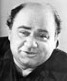 Главный герой - человек средних лет, ощущающий нравственный дискомфорт, недовольство своим образом жизни и «раннюю усталость от нее» 
Его  герои одновременно смешны и страшны в своих жизненных установках
Герои показаны в драматические моменты своей жизни, «на пороге», который необходимо переступить, чтобы расстаться со своим духовным «предместьем». От того, как они поступят, зависит вся их дальнейшая судьба: проснуться перед «порогом» или продолжать существование-спячку; броситься в бой с несправедливостью или стоять в стороне и равнодушно предоставить другим «добиваться невозможного», «биться головой об стену»; признать свой образ жизни бездарным ее прожиганием, порвать решительно с прошлым или продолжать воспринимать весь этот кошмар как должное
«Старший сын»
Закончена в апреле 1966 года, первоначально названа «Предместье»
В 1968 году она была опубликована под названием “Старший сын”. 
В  1969 году — состоялась ее первая постановка. 
В 1970 году переработана
 Поставлена  в 28 театрах страны, спектакль прошел более тысячи раз, став одним из лидеров сезона.
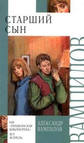 Сюжет
В основе – злая шутка двух молодых людей, Сильвы и Бусыгина: 
Бусыгин -“Надо соврать как следует, только тогда тебе поверят и посочувствуют” 
Сильва – называет Бусыгина старшим сыном Сарафанова, братом Нины и Васеньки
Сарафанов – признает его своим сыном
Бусыгин – начинает вести себя, как старший сын, чувствуя ответственность за семью
Сарафанов - «Не верю! Не понимаю! Знать этого не  хочу!  Ты  - настоящий Сарафанов! Мой сын! И притом любимый сын!»
Композиция
Построена на парадоксальном сломе, парадоксальном превращении событий, возникающем от "неправильной", неканонической реакции героев на обстоятельства.
начинается как бытовая пьеса 
с момента, когда растроганный Сарафанов восклицает, обращаясь к Бусыгину: "сын, сынок" , она перестает быть историей с ложью и становится историей с превращениями. 
начинают действовать две системы координат - возникает как бы пьеса в пьесе: "пьеса для Сарафановых" "пьеса для читателей-зрителей", знающих, что Бусыгин - не сын, а Сарафанов - не отец. 
В "пьесе для зрителей" еще кажется, что Бусыгин продолжает надувать хозяев дома в "пьесе для Сарафановых" этого уже нет.
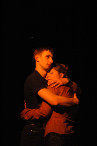 Нравственные искания героев
"все люди братья"
"у людей толстая
 кожа, и пробить 
ее не так-то просто"
?
Бусыгин прекрасно знает, что обманывает старика
Сарафанова, но названный сыном ведет себя,
 как сын
Система образов
Сын
Бусыгин
Самозванец
В
Р
А
Н
Ь
 Ё
П
Р
А
В
Д
А
Сильва
Сарфановы
Отец
Нина
Васенька
Макарская
Кудимов
Ложь  - оборачивается теплом и сердечностью, 
Правда - может быть бездушнее и жесточе обмана
Конфликт – противостоят не герои, а уклады
Мир  веселой игры, счастливых случайностей, 
ищущих тех, кто к ним расположен.
Мир злых тупиц и чиновных идиотов
80-90-е годы
Нарисовала  некий групповой портрет «промежуточного поколения» «людей не очень добрых, но и не так чтоб очень - злых, все знающих про принципы, но далеко не все принципы соблюдающих, не безнадежных дураков, но и не подлинно умных, читающих, но не начитанных; о родителях заботящихся, но не любящих; детей обеспечивающих, но не любящих; работу выполняющих, но не любящих; ни во что не верящих, но суеверных; мечтающих, чтобы общего стало не меньше. А своего побольше...» 
                                                  Б. Любимов
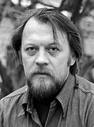 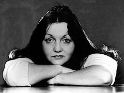 Герои не грешники и не злодеи, а практичные люди, предпочитающие рефлексированию - действие хотя и не во имя высоких идеалов.
Им свойственен мучительный самоанализ, комплекс вины перед собой и близкими за свою «несостоятельность» 
Их души не покинули стыд и совесть
Душевный  дискомфорт героев - чаще интеллигентов - следствие нравственной атмосферы застойного времени
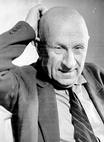 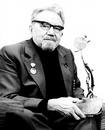 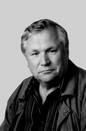 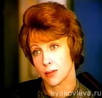 Сюжеты не о социальных болезнях и их причинах, а о последствиях, о способах выжить «на краю», сохранить человеческое в человеке
Доброта мироощущения, спасительный юмор, ирония по отношению к своим героям, простым людям, пытающимся разобраться в нелепостях своей жизни 
Активные  эстетические искания в области  жанра, конфликта, развития сценического действия, построения диалога, «речевого языка» героев и даже различных форм «авторского присутствия»
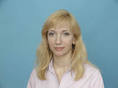 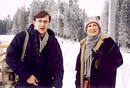 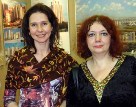 Философское  осмысление  проблем века
Интерес  к жанру интеллектуальной драмы, пьесы-притчи с многообразием условных приемов
Использование  уже известны литературных и легендарных сюжетов, исторических ретроспекций 
Постановка  вечные проблемы, к которым причастны наши современники: Добро и Зло, Жизнь и Смерть, война и мир, предназначение человека в этом мире. 
Обновление театрального языка, тяготение к постмодернизму, авангарду
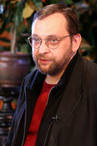 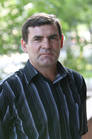 Абсурдисткая драма
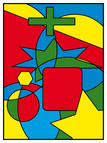 восприятие мира как дома для умалишенных, «дурацкой жизни», где разорваны обычные связи, трагикомически одинаковы поступки и фантасмагоричны ситуации. 
реальность населена людьми-фантомами, «придурками», оборотнями.
место действия - свалка, морг, кладбище, тюрьма палата психбольницы
клеймят трагические обстоятельства, уродующие человека, всматриваются в его страдания, заставляя задуматься «на краю» о возможности распрямиться и выжить в нередко страшных условиях.
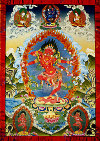 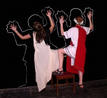 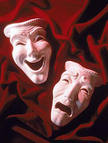 «Кажется, единственное, что драматический писатель может передать в нынешних условиях, это определенное безумие момента. То есть ощущение переломного момента истории с торжеством хаоса». 
                       Е. Соколянский
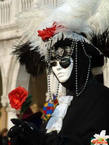